Familiensachen
Abstammungssachen
ggf. Verfahrensbeistand
Beteiligte = § 172 FamFG
Antragsverfahren
JA als Beistand des Kindes – Eltern von Vertretung ausgeschlossen
vor der Beweisaufnahme – Angelegenheit soll im Termin erörtert werden
Abstammungssachen, die dasselbe Kind betreffen, können miteinander verbunden werden – im Übrigen ist dies unzulässig
Wirksamkeit mit Rechtskraft
Beschwerderecht hat derjenige, der an dem Verfahren beteiligt war 
oder zu beteiligen gewesen wäre
KG-Ref.AF Carus
344
Familiensachen
Abstammungssachen
§ 169
FamFG
Allgemeine Regelungen
Abstammungssachen sind Verfahren gemäß § 169 FamFG
auf Feststellung des Bestehens/Nichtbestehens eines Eltern-Kind-Verhältnisses, insbesondere der Wirksamkeit/Unwirksamkeit einer Anerkennung der Vaterschaft
auf Ersetzung der Einwilligung in eine genetische Abstammungsuntersuchung und Anordnung der Duldung einer Probeentnahme
auf Einsicht in eine Abstammungsgutachten oder Aushändigung einer Abschrift
auf Anfechtung der Vaterschaft
KG-Ref.AF Carus
345
Familiensachen
Abstammungssachen
§§ 111 Nr.3, 169
FamFG
Zuständigkeit
Familiensache (§§ 111 Nr. 3, 169 ff. FamFG)
sachlich: AG als Familiengericht (§§ 23a I Nr. 1, 23b I GVG)
 
örtlich: § 170 FamFG
(1) Ausschließlich zuständig ist das Gericht, in dessen Bezirk das Kind seinen gewöhnlichen Aufenthalt hat.
(2) Ist die Zuständigkeit eines deutschen Gerichts nach Absatz 1 nicht gegeben, ist der gewöhnliche Aufenthalt der Mutter, ansonsten der des Vaters maßgebend.
(3) Ist eine Zuständigkeit nach den Absätzen 1 und 2 nicht gegeben, ist das Amtsgericht Schöneberg in Berlin ausschließlich zuständig.
 
funktionell: Richter
§ 170
FamFG
KG-Ref.AF Carus
346
Familiensachen
Abstammungssachen
alle Verfahren in Abstammungssachen sind Antragsverfahren (§ 171 I FamFG)
Beteiligte (§ 172 FamFG): 
Kind
Mutter
Vater 
JA (wenn Fälle des § 176 I S. 1 FamFG)
§§ 172, 173, 176
FamFG
wird das Kind durch das JA als Beistand vertreten, ist die Vertretung durch den sorgeberechtigten Elternteil ausgeschossen (§ 173 FamFG)
§ 174
FamFG
es ist ein Verfahrensbeistand zu bestellen, wenn dies zur Wahrnehmung der Interessen des minderjährigen Beteiligten erforderlich ist (§ 174 FamFG)
KG-Ref.AF Carus
347
Familiensachen
Abstammungssachen
§ 175
FamFG
vor einer Beweisaufnahme soll das Gericht die Angelegenheit in einem Termin erörtern (§ 175 I S. 1 FamFG) 
Anordnung des persönlichen Erscheinens der verfahrensfähigen Beteiligten
(§ 175 I S. 2 FamFG)
§ 176 I S.2
BGB
JA kann angehört werden, wenn ein Beteiligter minderjährig ist (§ 176 I S. 2 BGB)
Abstammungssachen, die dasselbe Kind betreffen, können miteinander verbunden werden (§ 179 I S. 1 FamFG) – im Übrigen ist dies unzulässig (§ 179 FamFG)
KG-Ref.AF Carus
348
Familiensachen
Abstammungssachen
§ 184
FamFG
die Endentscheidung in Abstammungssachen wird mit Rechtskraft wirksam 
(§ 184 I S. 1 FamFG)
eine Abänderung ist ausgeschlossen (§ 184 II FamFG) 
die Entscheidung wirkt für und gegen alle (§ 184 II FamFG)
gegen Endentscheidungen in Abstammungssachen steht auch demjenigen Beschwerde zu, der an dem Verfahren beteiligt war oder zu beteiligen gewesen wäre 
(§ 184 III FamFG)
KG-Ref.AF Carus
349
Familiensachen
Abstammungssachen
Verwandtschaft
§ 1589
BGB
= die auf Abstammung beruhende Verbindung von Personen zueinander
 (sog. Blutsverwandtschaft § 1589 BGB) 
 
Sonderform der Begründung der Verwandtschaft – Adoptionsverwandtschaft
 (§ 1754 BGB)
§ 1754
BGB
Arten der Verwandtschaft
in gerader Linie verwandt = Personen, deren eine von der anderen abstammt
Großeltern, Eltern, Kinder, Enkel, Urenkel
in Seitenlinie verwandt = Personen, die von derselben dritten Person abstammen 
Geschwister, Onkel, Tante, Neffe, Nichte, Cousine, Cousin
Grad der Verwandtschaft = die Nähe der miteinander verwandten Personen
er bestimmt sich nach der Zahl der sie vermittelnden Geburten 
die Geburt der abstammenden Person selbst zählt nicht mit
KG-Ref.AF Carus
349
Verwandtschaft
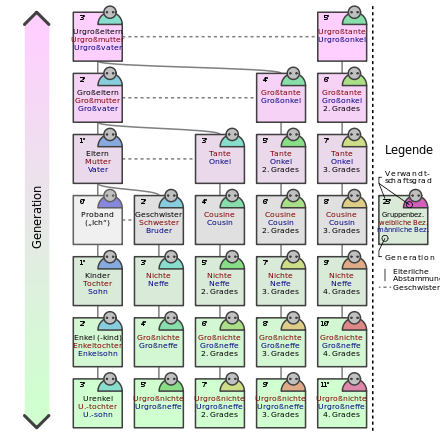 KG-Ref.AF Carus
350
Familiensachen
Abstammungssachen
§§ 1307, 1308
BGB
Wirkungen der Verwandtschaft
Eheverbot (§§ 1307, 1308 BGB)
zwischen Verwandten in gerader Linie sowie zwischen Geschwistern und Halbgesch-wistern (§ 1307 S. 1 BGB) – gilt auch wenn das Annahmeverhältnis aufgelöst worden ist (§ 1307 S. 2 BGB) 
zwischen Personen, deren Verwandtschaft durch Adoption begründet worden ist (§ 1308 I BGB)
§§ 1601-1615
BGB
Unterhaltspflicht für Verwandte in gerader Linie (§§ 1601 – 1615 BGB)
Rechtsverhältnis zwischen Eltern und Kind
Namensrecht (§ 1616 ff. BGB)
Einbenennung (§ 1618 BGB) 
Pflicht zu Beistand und Rücksicht (§ 1618a BGB)
Dienstleistung an Haus und Geschäft (§ 1619 BGB)
§§ 1616,1618,1619
BGB
KG-Ref.AF Carus
349
Familiensachen
Abstammungssachen
§§ 1924 ff.,2303
BGB
Wirkungen der Verwandtschaft
Erb- und Pflichtteilsrecht (§§ 1924 ff., 2303 BGB)
§ 1626
BGB
auch im Strafgesetzbuch wird die Angehörigeneigenschaft benannt (§ 11 I Nr. 1 StGB)
Eltern haben die Pflicht und das Recht, für das minderjährige Kind zu sorgen (elterliche Sorge, § 1626 BGB)
Eltern haben die Pflicht zur Vertretung des Kindes (§ 1629 BGB) – in manchen Fällen wird für bestimmte Rechtsgeschäfte die Vertretungsvollmacht wegen Interessen-kollision ausgeschlossen (§ 1795 BGB)
§ 1795
BGB
KG-Ref.AF Carus
350
Familiensachen
Abstammungssachen
Wirkungen der Verwandtschaft
ein naher Verwandter muss die Bestattungskosten übernehmen, auch wenn er die Erbschaft ausgeschlagen hat (Landesbestattungsgesetz)
§§ 6 FamFG
41-49
ZPO
Gerichtspersonen können ausgeschlossen und abgelehnt werden 
(§§ 6 FamFG, 41 – 49 ZPO, § 3 BeurkG, § 10 RPflG, § 22 StPO)
Zeugnis-, Auskunfts- und Eidesverweigerungsrechte
(§§ 383 I Nr. 3, 384 Nr. 1 ZPO, §§ 52 I Nr. 3, 55, 62 StPO, § 29 II FamFG)
§§ 383 I Nr.3,384 Nr.1 ZPO,29 FamFG
KG-Ref.AF Carus
351
Familiensachen
Abstammungssachen
Schwägerschaft
wird durch die Eheschließung begründet
die Verwandten eines Ehegatten sind mit dem anderen Ehegatten verschwägert 
(§ 1590 I S. 1 BGB) – Beispiele: 
Geschwister des Ehemannes mit der Ehefrau 
Geschwister der Ehefrau mit dem Ehemann
Ehefrau mit den Eltern des Ehemannes 
Ehemannes mit den Eltern der Ehefrau
§ 1590 I S.1
BGB
nicht miteinander verschwägert sind: 
Ehegatten untereinander 
Verwandten eines Ehegatten mit den Verwandten des anderen Ehegatten
Verschwägerten eines Ehegatten mit den Verschwägerten des anderen Ehegatten 
Beispiele: Geschwister der Ehefrau nicht mit den Geschwistern des Ehemannes oder Eltern der Ehefrau nicht mit den Eltern des Ehemannes
KG-Ref.AF Carus
352
Familiensachen
Abstammungssachen
Arten und Grad der Schwägerschaft
§ 1590 I S.2
BGB
die Linie und der Grad der Schwägerschaft bestimmen sich nach der Linie und dem Grad der sie vermittelnden Verwandtschaft (§ 1590 I S. 2 BGB) – Beispiel: 
Schwiegereltern + Schwiegerkinder in gerader Linie und ersten Grades verschwägert
Onkel des Ehegatten mit dem anderen Ehegatten in der Seitenlinie dritten Grades verschwägert 
Cousine des Ehegatten mit dem anderen Ehegatten in der Seitenlinie vierten Grades verschwägert
KG-Ref.AF Carus
352
Familiensachen
Abstammungssachen
Wirkung der Schwägerschaft
die Schwägerschaft hat weniger weitreichende Konsequenzen wie eine Verwandtschaft
keine Unterhaltspflicht, kein Rechtsverhältnis zwischen den Eltern und dem Kind, kein Erb- und Pflichtteilsrecht und auch kein Eheverbot
auch die Verwandten eines Lebenspartners gelten als mit dem anderen Lebenspartner verschwägert (§ 11 II LPartG)
KG-Ref.AF Carus
353
Familiensachen
Abstammungssachen
Wirkung der Schwägerschaft
nach Auflösung einer Ehe / Lebenspartnerschaft bleiben die von ihr geschaffenen Schwägerschaften bestehen (§ 1590 II BGB) – neue Schwägerschaften entstehen aber nicht mehr
Beispiele:
geschiedene Ehefrau mit 2 Kindern aus erster Ehe heiratet zum zweiten Mal; der 2. Ehemann und die Kinder aus erster Ehe = verschwägert; der 1. Ehemann ist mit den Kindern aus der zweiten Ehe seiner Ex-Frau nicht verschwägert, weil diese Kinder nach dem Ende der ersten Ehe geboren wurden
der Mann ist mit seiner Tochter verwandt: gerade Linie, 1. Grades (§ 1589 S. 1, 3 BGB)
der Mann ist mit seinem Großvater verwandt: gerade Linie, 2. Grades (§ 1589 S. 1, 3 BGB)
der Mann ist mit seinem Schwiegervater verschwägert: gerade Linie, 1. Grades (§§ 1590 I, 1589 S. 1, 3 BGB)
Blicken sie noch durch?
KG-Ref.AF Carus
353
= Geschwister

       = verheiratet
Michael
Helena
Julian
Eltern
Eltern
Markus
Tobias
Rita
Wie heißt der Schwager von Rita?
Wie heißt der Schwager von Michael, Markus und Rita?
Michael und Markus
Wie heißen die Schwäger von Julian?
Julian
Wie heißt der Schwager von Helena?
Tobias
Julian
KG-Ref.AF Carus
354
Familiensachen
Abstammungssachen
Es folgt eine Übung…
Ü 044
KG-Ref.AF Carus
355
Familiensachen
Lösung
Abstammungssachen
Vervollständigen Sie die Texte!
Verwandtschaft
Der Begriff der Verwandtschaft ist im § _________________ BGB definiert. Verwandte sind demnach Personen, die ______________________________________. Unter Verwandten versteht man danach rechtlich i. d. R. __________________________________________. Auch ein nichteheliches Kind gilt als mit dem biologischen Vater verwandt.
 
Man unterscheidet zwischen Verwandten in ________________________und Verwandten in der __________________________________. Verwandte in grader Linie sind Personen, die __________________ voneinander abstammen, z. B. Großvater - ____________________ -  _____________________. In der Seitenlinie miteinander verwandt sind hingegen Personen, die gemeinsam von ein und derselben __________________________ Person abstammen, z. B. _________________________und Bruder, Onkel und __________________________. Der Grad der Verwandtschaft bestimmt sich nach der Zahl der sie _____________________ Geburten. So ist die Großmutter mit ihrer Tochter im ____ Grad verwandt (in ____________________________________). Mit der Enkelin ist sie im ____ Grad (__________________________________) verwandt.
Ü 044
§ 1589
voneinander abstammen
Blutsverwandte
gerader Linie
Seitenlinie
direkt
Sohn
Vater
Schwester
dritten
Tante
vermittelnden
1.
2.
gerader Linie
gerader Linie
KG-Ref.AF Carus
356
Familiensachen
Lösung
Abstammungssachen
Vollblütige Geschwister haben beide Elternteile gemeinsam, halbblütige Geschwister dagegen _________________________________________________________. Ehegatten sind_________________________________________________.
 
Schwägerschaft
Unter Schwägerschaft versteht man gemäß § ____________ BGB das Verhältnis eines Ehegatten zu den _______________________________________________. Eine Person ist verschwägert mit dem Ehegatten seiner ________________________, also z. B. der Frau des Bruders und mit den Verwandten seines _______________________, z. B. mit dem Bruder der _______________________________. Die Schwägerschaft besteht auch nach der _________________________________ (§ ______________ BGB) weiter. Verwandte eines Ehegatten sind mit den Verwandten des anderen Ehegatten ______________________________________________________.
Ü 044
nur einen Elternteil (Vater oder Mutter)
nicht miteinander verwandt
§ 1590
Verwandten des anderen Ehegatten
Geschwister
Ehegatten
Ehefrau
§ 1590 II BGB
Scheidung
nicht verschwägert
KG-Ref.AF Carus
357
Familiensachen
Lösung
Abstammungssachen
Ü 044
Trude + Heinz
Waltraud + Walter
Franz + Sabine
Hans
Klaus    +   Petra
Ralf
Claudia + Nico
Simon
Jens
KG-Ref.AF Carus
358
Familiensachen
Lösung
Abstammungssachen
Ü 044
Trude + Heinz
Waltraut + Walter
Klaus + Petra
Waltraut + Walter
Trude + Heinz
Claudia + Nico
Ralf, Simon, Claudia
Jens
Franz
Klaus
Ralf, Simon
Ralf, Simon, Claudia
Klaus
Trude + Heinz
Hans, Sabine
Petra
Nico
KG-Ref.AF Carus
359
Familiensachen
Lösung
Abstammungssachen
Ü 044
a) Verwandte in gerader Linie: 1. – 3. Grad Lauritz
1. Grad = Anneliese, Werner
2. Grad = Verena, Tilo
3. Grad = Jens, Tim, Penka
KG-Ref.AF Carus
360
Familiensachen
Lösung
Abstammungssachen
Ü 044
b) Verwandte in der Seitenlinie: 1. – 3. Grad von Annelise
1. Grad =  Werner
2. Grad = Verena, Tilo
3. Grad = Jens, Tim, Penka
KG-Ref.AF Carus
361
Familiensachen
Lösung
Abstammungssachen
Ü 044
c)  Schwägerschaft in gerader Linie: 1. Grad von Werner, 1. Grad von Dieter
1. Grad von Werner = Otto, Helene, Dieter
1. Grad von Dieter = Werner, Marianne
KG-Ref.AF Carus
362
Familiensachen
Lösung
Abstammungssachen
Ü 044
d)  Schwägerschaft in der Seitenlinie: 2. Grad von Marianne und 3. Grad von Dieter
2. Grad von Marianne = Anneliese, Elisabeth
1. Grad von Dieter = Anneliese, Dietrich
KG-Ref.AF Carus
362
Familiensachen
Abstammungssachen
§
1591
BGB
Mutterschaft (§ 1591 BGB)
Mutter ist die Frau, die das Kind geboren hat
schließt die Mutterschaft einer Eizellenspenderin aus
Mutter ist unanfechtbar diejenige, die das Kind ausgetragen hat
§§ 1741 ff.,
1754
BGB
außer durch Geburt kann ein Mutter-Kind-Verhältnis ferner auch durch Adoption entstehen (§§ 1741 ff., 1754 BGB)
KG-Ref.AF Carus
363
Familiensachen
Abstammungssachen
Vaterschaft
die rechtliche Vaterschaft ist von der biologischen Vaterschaft zu unterscheiden
biologisch = Kind gezeugt, jedoch nicht automatisch die rechtliche Stellung eines Vaters
rechtliche Vaterschaft kann auf verschiedene Möglichkeiten begründet werden
Vater eines Kindes ist der Mann (§ 1592 BGB):
1.	der zum Zeitpunkt der Geburt mit der Mutter des Kindes verheiratet ist
2.	der die Vaterschaft anerkannt hat oder
3.	dessen Vaterschaft nach § 1600d BGB o. § 182 I FamFG gerichtlich festgestellt ist
§
1592
BGB
zur Vaterschaft nach § 1592 Nr. 1 und 2 BGB (Anerkennung und Ehe) ist es nicht nötig, dass der juristische Vater zugleich der biologische Vater des Kindes ist
bei einer gerichtlichen Feststellung (§ 1592 Nr. 3 BGB) oder bei einer Vaterschaftsanfechtung ist aber immer die biologische Vaterschaft entscheidend
KG-Ref.AF Carus
364
Familiensachen
Abstammungssachen
§
1592 
Nr. 1
BGB
Vaterschaft durch Ehe mit der Kindesmutter (§ 1592 Nr. 1 BGB)
Vater ist derjenige, der zum Zeitpunkt der Geburt mit der Mutter verheiratet ist, unabhängig davon, ob zusammen- oder getrenntlebend
heiratet der Vater die Mutter erst nach der Geburt des Kindes - § 1592 Nr. 1 BGB gilt nicht – eine Anerkennung der Vaterschaft ist erforderlich
KG-Ref.AF Carus
365
Familiensachen
Abstammungssachen
ACHTUNG: gilt nicht auch gleichzeitig für eine gleichgeschlechtliche Ehe; da das Gesetz hier explizit von Mann und Frau als Eltern spricht – möglich in diesem Fall nur durch eine Adoption
Spezialfälle:
bei Auflösung der Ehe durch Tod des Mannes gilt weiterhin der Ehemann als Vater, wenn das Kind innerhalb von 300 Tagen nach dessen Tod geboren wurde (§ 1593 S. 1 BGB)
heiratet die Frau innerhalb der Empfängniszeit erneut – dann gilt der neue Ehemann als Vater (§ 1593 S. 3 BGB) – außer dessen Vaterschaft wurde rechtskräftig ausgeschlossen (§ 1593 S. 4 BGB)
Kinder die nach einer rechtskräftigen Scheidung geboren wurden, gelten nicht mehr als Kinder des früheren Ehemannes (wegen § 1592 Nr. 1 BGB)
§ 1592 Nr. 1 BGB gilt nicht, wenn
rechtskräftig festgestellt ist, dass der Ehemann nicht der Vater des Kindes ist (§ 1599 I BGB) oder
das Kind nach Anhängigkeit eines Scheidungsantrages geboren wird und ein Dritter die Vaterschaft spätestens zum Ablauf eines Jahres nach Rechtskraft der Scheidung anerkennt (§ 1599 II BGB)
§§
1592,
1593
BGB
KG-Ref.AF Carus
366
Familiensachen
Abstammungssachen
§
1592 
Nr. 1
BGB
Vaterschaft durch Anerkennung (§ 1592 Nr. 2 BGB)
Ist eine freiwillige Willenserklärung (§ 1594 BGB)
i. d. R. erfolgt die Vaterschaftsanerkennung beim JA
Voraussetzungen: 
Anerkennungserklärung des Mannes (§§ 1592 Nr. 2, 1594 BGB) 	
vor Geburt des Kindes zulässig (§ 1594 IV BGB) 
es darf keine andere Vaterschaft für das Kind bestehen (§ 1594 II BGB) 
ohne Bedingung und Zeitbestimmung (§ 1594 III BGB)
§
1595 
I
BGB
Zustimmung der Mutter (§ 1595 I BGB):
ist zwingend erforderlich und nicht ersetzbar – bei Verweigerung oder bereits verstorbene Mutter steht nur noch das Feststellungsverfahren (§ 1600d BGB) offen
KG-Ref.AF Carus
367
Familiensachen
Abstammungssachen
Vaterschaft durch Anerkennung (§ 1592 Nr. 2 BGB)
§
1595 
II
BGB
ggf. Zustimmung des Kindes (§ 1595 II BGB): 
nur nötig, wenn der Mutter die elterliche Sorge nicht zusteht (§ 1595 II BGB) 
Volljährigkeit des Kindes oder Sorgerechtsentzug (§ 1666 BGB) 
geschäftsunfähiges oder < 14 Jahre durch gesetzlichen Vertreter (§ 1596 II S. 1) 
Kinder zwischen 14 – 18 Jahre stimmen selbst zu sowie Zustimmung des gesetzlichen Vertreters (§ 1596 II 2 BGB)
Einhaltung der Form (§ 1597 I BGB):
Anerkennungen und Zustimmungen müssen öffentlich beurkundet werden (§ 1597 I BGB)
Anerkennung, Zustimmung der Mutter und Widerruf der Anerkennung kann auch im Erörterungstermin zur Niederschrift des Gerichts erklärt werden (§ 180 FamFG) 
nach erfolgter Beurkundung wird das Standesamt verständigt (MiZi/1. Abschnitt Nr. III/4) – Vermerk der Vaterschaft im Geburtenregister
§
1597 
I
BGB
KG-Ref.AF Carus
368
Familiensachen
Abstammungssachen
Vaterschaft durch Anerkennung (§ 1592 Nr. 2 BGB)
begl. Abschriften der Anerkennung und aller Erklärungen senden an (§ 1597 II BGB): 
Vater
Mutter 
Kind 
Standesamt
der Mann kann die Anerkennung widerrufen, wenn sie ein Jahr nach der Beurkundung noch nicht wirksam geworden ist (§ 1597 III BGB)
Widerruf muss öffentlich beurkundet werden
§
1597 
III
BGB
KG-Ref.AF Carus
369
Familiensachen
Abstammungssachen
Vaterschaft durch gerichtliche Feststellung (§ 1592 Nr. 3 BGB)
§
1592 
Nr. 3
BGB
besteht keine Vaterschaft durch Ehe oder Anerkennung – gerichtliche Feststellung der Vaterschaft (§ 1600d I BGB)
als Vater wird vermutet, wer der Mutter während der Empfängniszeit beigewohnt hat 
(§ 1600d II S.1 BGB)
Empfängniszeit = vom 300. bis zum 181. Tag vor Geburt des Kindes (§ 1600d III BGB)
Rechtswirkungen der Vaterschaft können erst vom Zeitpunkt ihrer Feststellung an geltend gemacht werden (§ 1600d V BGB)
§
1712 I Nr.1
BGB
auf schriftlichen Antrag eines Elternteils wird das JA Beistand des Kindes in Verfahren über die Feststellung der Vaterschaft (§ 1712 I Nr. 1 BGB)
Kind durch JA als Beistand vertreten – dann ist die Vertretung durch den sorgeberechtigten Elternteil ausgeschlossen (§ 173 FamFG)
ansonsten ist ein Ergänzungspfleger nach § 1909 I BGB zu bestellen, nachdem zwischen dem Kind und den Eltern ein Interessenkonflikt besteht
KG-Ref.AF Carus
370
Familiensachen
Anfechtung der Vaterschaft
Vaterschaftsanfechtung = Anfechtung der Vermutung, dass der rechtliche Vater auch der biologische Vater ist
der Antragsteller begehrt, dass durch ein Abstammungsgutachten festgestellt wird, dass der derzeitige Vater nicht der Vater des Kindes ist und das bisher bestehende Vater-Kind-Verhältnis aufgelöst wird
Anfechtungsberechtigte (§ 1600 BGB):
Mann, dessen Vaterschaft nach §§ 1592 Nr. 1 + 2, 1593 BGB besteht
Mann, der an Eides statt versichert, der Mutter des Kindes während der Empfängniszeit beigewohnt zu haben
Mutter
Kind 
JA ist in den Fällen einer Anfechtung nach § 1600 I Nr. 2 und 4 BGB auf Antrag zu beteiligen (§ 176 I S. 1 FamFG)
§
1600
BGB
Anfechtungsfrist: 2 Jahre ab Kenntnis der gegen die Vaterschaft sprechenden Umstände (§ 1600b I BGB)
KG-Ref.AF Carus
371
Familiensachen
Anfechtung der Vaterschaft
Isolierte Klärung der Vaterschaft
§
1598a I
BGB
es besteht ein gesetzlicher Anspruch auf Klärung der Abstammung für Vater, Mutter und Kind (§ 1598a I BGB)
kann unabhängig von einer Vaterschaftsanerkennung durchgeführt werden
Klärung der biologischen Herkunft des Kindes durch ein privates Gutachten
§
1598a II
BGB
bei Verweigerung der Entnahme von DNA-Material hat das Familiengericht auf Antrag eine nicht erteilte Einwilligung zu ersetzen (§ 1598a II BGB)
vor der Beweisaufnahme über die Abstammung soll die Angelegenheit in einem Termin erörtert werden
 (§ 175 FamFG)
§
175
FamFG
das persönliche Erscheinen der verfahrensfähigen Beteiligten anordnen werden
KG-Ref.AF Carus
372
Familiensachen
Anfechtung der Vaterschaft
Isolierte Klärung der Vaterschaft
§
1598a II
BGB
vor Entscheidung über die Ersetzung der Einwilligung in eine genetische Abstammungs-untersuchung und die Anordnung der Duldung der Probeentnahme (§ 1598a II BGB) persönliche Anhörung von: 
Eltern
Kind (> 14 Jahre) (jüngere Kinder möglich)
§
1629 IIa
BGB
das Kind erhält einen Ergänzungspfleger (§ 1629 IIa BGB)
§
96a
FamFG
bei der Vollstreckung für die Probeentnahme – § 96a FamFG beachten
im Interesse des Familienfriedens - biologische Vater gehört grundsätzlich nicht zum Kreis der Klärungsberechtigten (§ 1598a I BGB)
§
1686a
BGB
er kann eine Klärung der tatsächlichen Vaterschaft erreichen, wenn er ernsthaftes Interesse an dem Kind gezeigt hat und ein Umgangs- oder auch nur ein Auskunftsrecht nach § 1686a BGB durchsetzen möchte
hier hat jede Person Untersuchungen zu dulden, die zur Klärung der leiblichen Vaterschaft erforderlich sind (§ 167a II FamFG)
§
167a II
FamFG
KG-Ref.AF Carus
373
Familiensachen
Anfechtung der Vaterschaft
die Entscheidung über das Recht des leiblichen Vaters auf Umgang mit dem Kind gem. 
§ 1686a I BGB ist Richtersache (§ 14 I Nr. 7 RPflG)
Streitigkeiten, die das Recht des leiblichen Vaters auf Auskunft über die persönlichen Verhältnisse des Kindes betreffen (§ 1686 I Nr. 2 BGB) = Rechtspflegersache
der Anspruch des Kindes auf Auskunft über seine wahre Herkunft (Art. 1, 2 I GG) ist nicht ausdrücklich im BGB verankert
§
1686a I
BGB
§
1686I Nr. 2
BGB
Art. 1,2 I GG
KG-Ref.AF Carus
374
Familiensachen
Anfechtung der Vaterschaft
§
1598a
BGB
der Anspruch des Kindes auf § 1598a BGB ist wirkungslos, wenn es darum geht, den Erzeuger positiv zu ermitteln
Entscheidung von OLG Hamm (NJW 2013, 1167):
ein durch Samenspende gezeugtes Kind kann vom behandelnden Arzt Auskunft über seine Abstammung verlangen 
das Interesse des Kindes überwiegt dem Interesse des Arztes sowie des Samenspenders
der BGH hat dieses Urteil bereits bestätigt
beide Urteile befassen sich nur mit den Abstammungsverhältnissen
wie es sich mit Unterhalts- und Erbansprüchen verhält, ist derzeit nicht konkret geregelt – die Aufgabe des Gesetzgebers ist jedoch für eine Absicherung des Samenspenders zu sorgen
KG-Ref.AF Carus
375